By Kezia kusi Appouh
Bank Comparison
Instructions:
Research SIX banks
Find out the information
Save as PDF
Publish to your Website
Here  are some research sites to help:-http://www.nerdwallet.com/rates/savings-account/
Or google savings comparison
Bank of America Rewards Money Market
Where is it? 
It is from a traditional bank but has online access. 

APY .03 	

Minimum Balance to Open = $25

Fees = no fee if you have a balance of $2,500 or $12 Monthly Fee

Transaction Limit: 6 transactions per month

Why is it good? –It has the highest interest rates of all BOA accounts
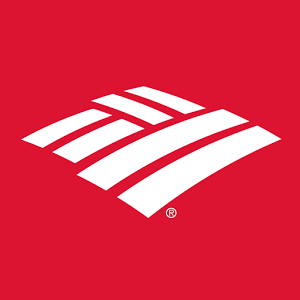 AMERICAN EXPRESS
Traditional bank but has online access.
APY 0.90
Minimum balance to open= 0
Fees =0
Transaction Limit: 6 transactions per month
Why is it good? No monthly fees.
DISCOVER
National bank but has online access.
 APY 0.095
Minimum balance to open: $500
Fees:0
Transaction limit: 6 transactions per month
Why is it good? No annual fee.
CAPITAL ONE
National bank and online access
APY 0.75
Minimum balance to open: 0.1
Fees: 0 
Transaction limit: 6 transactions per month
Why is it good? You do not have to pay to open an account.
SYNCHRONY BANK
Traditional back and has online access
Minimum deposit of $30 to open requirement to avoid a $5 monthly service charge
Fees may reduce earnings.
APY 1.05
limited electronic and telephone transactions. There is a $20 fee for every withdrawal over six.
NATIONWIDE BANK
It is a traditional bank with online access
APY 0.30
Minimum balance to open: $1
Fees: No monthly maintenance fee when you maintain a minimum daily balance of $300 or a monthly direct deposit of $25 or more. 
 Transaction limit:6 transactions per month
Why is it good? it doesn’t charge you fees unless you don’t have an active account or maintain a minimum daily balance
WELLS FARGO
National bank but has  online access.
APY 0.01
Minimum balance to open : $10
Fees 0
Transaction limit: 6 transactions per month
Why is it good? They do not charge you any fees.